RESTOREREBUILDRENEW
welcome
we are glad to
Have you with us
IN 2022
WHEELER
CHURCH
OF
CHRIST
Songs of Praise To God
Opening Prayer
Songs of Praise To God
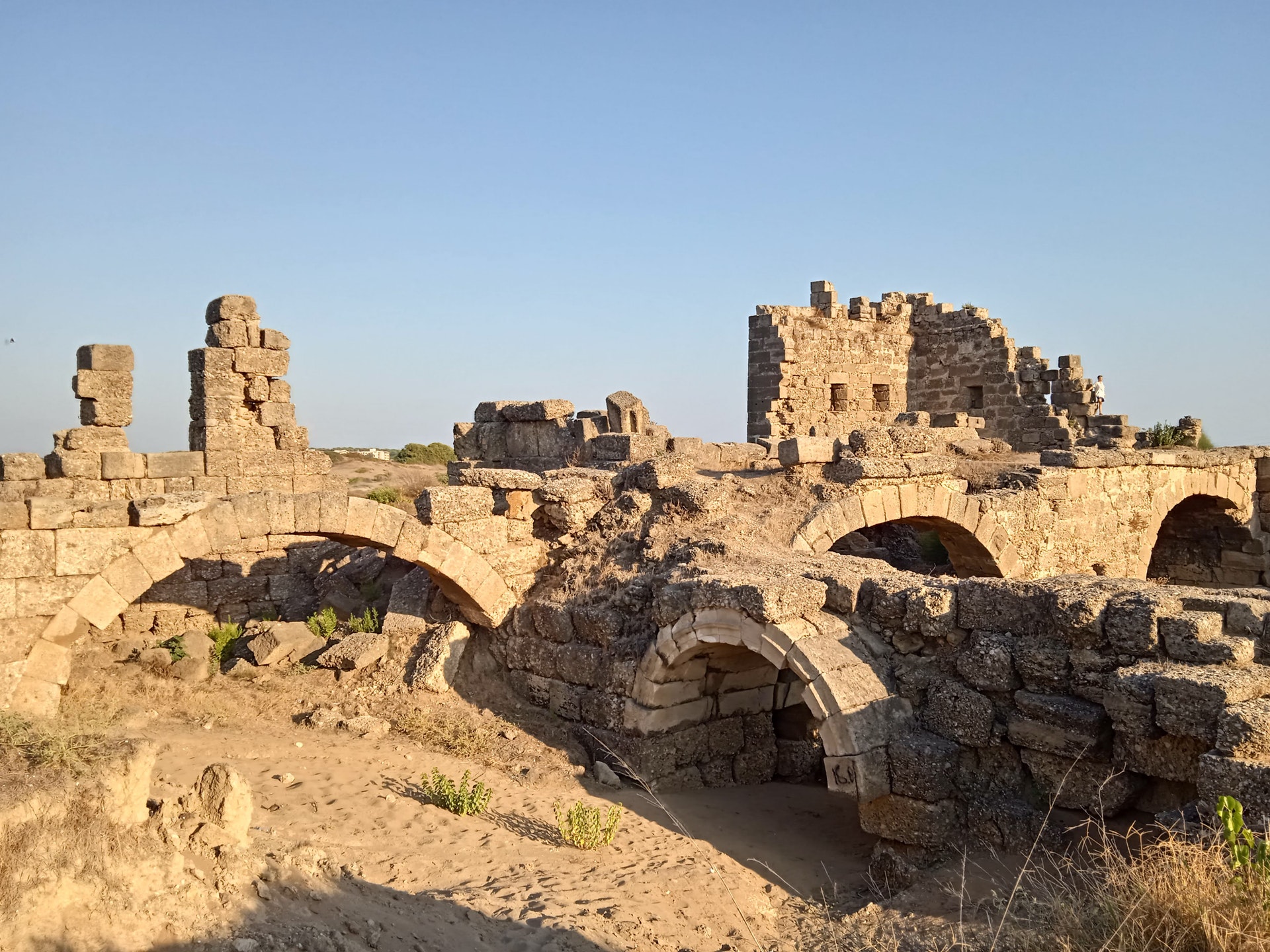 Rebuilding Jerusalem
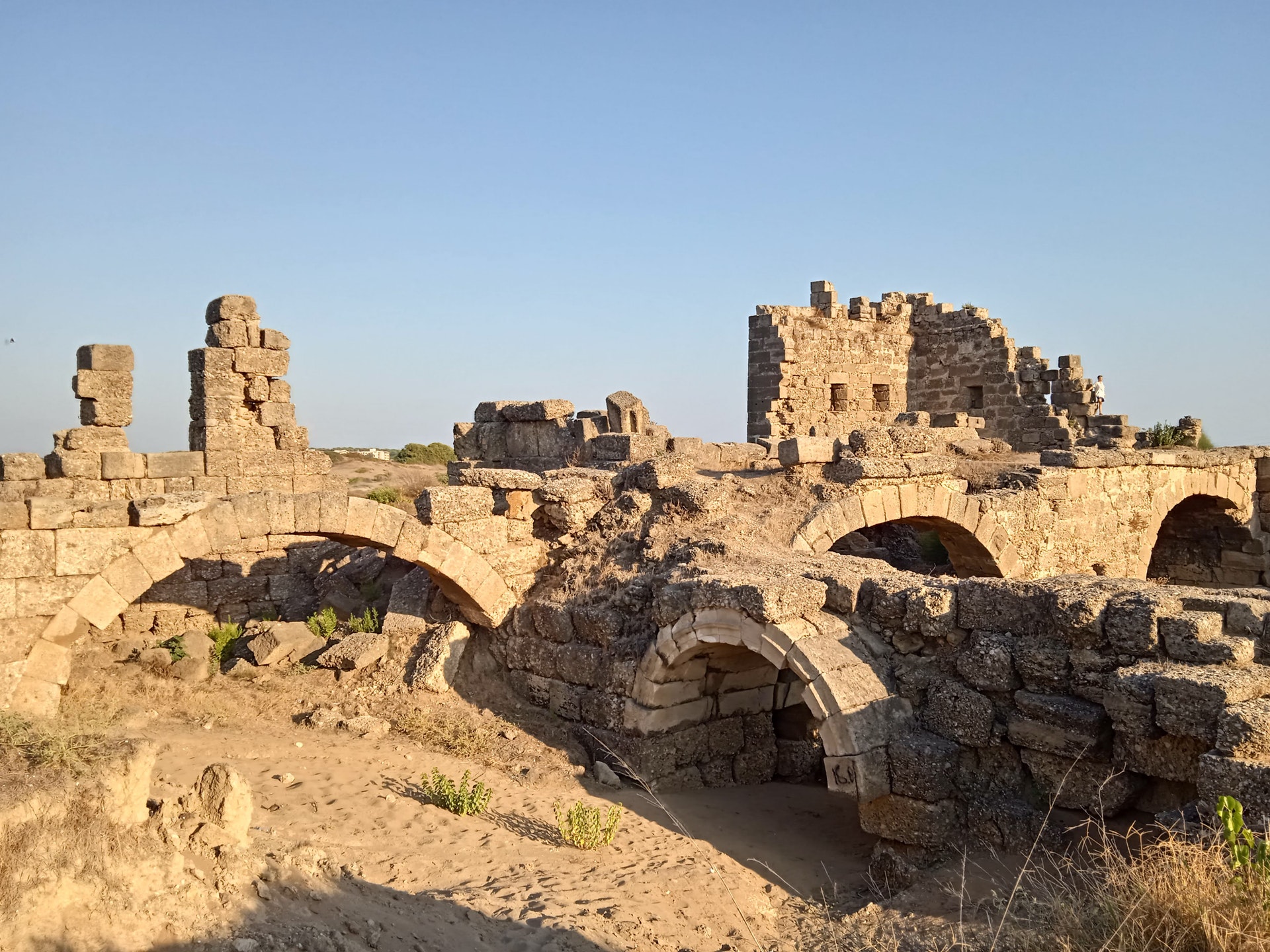 The Book of Nehemiah
Ch. 2 – The Work Begins
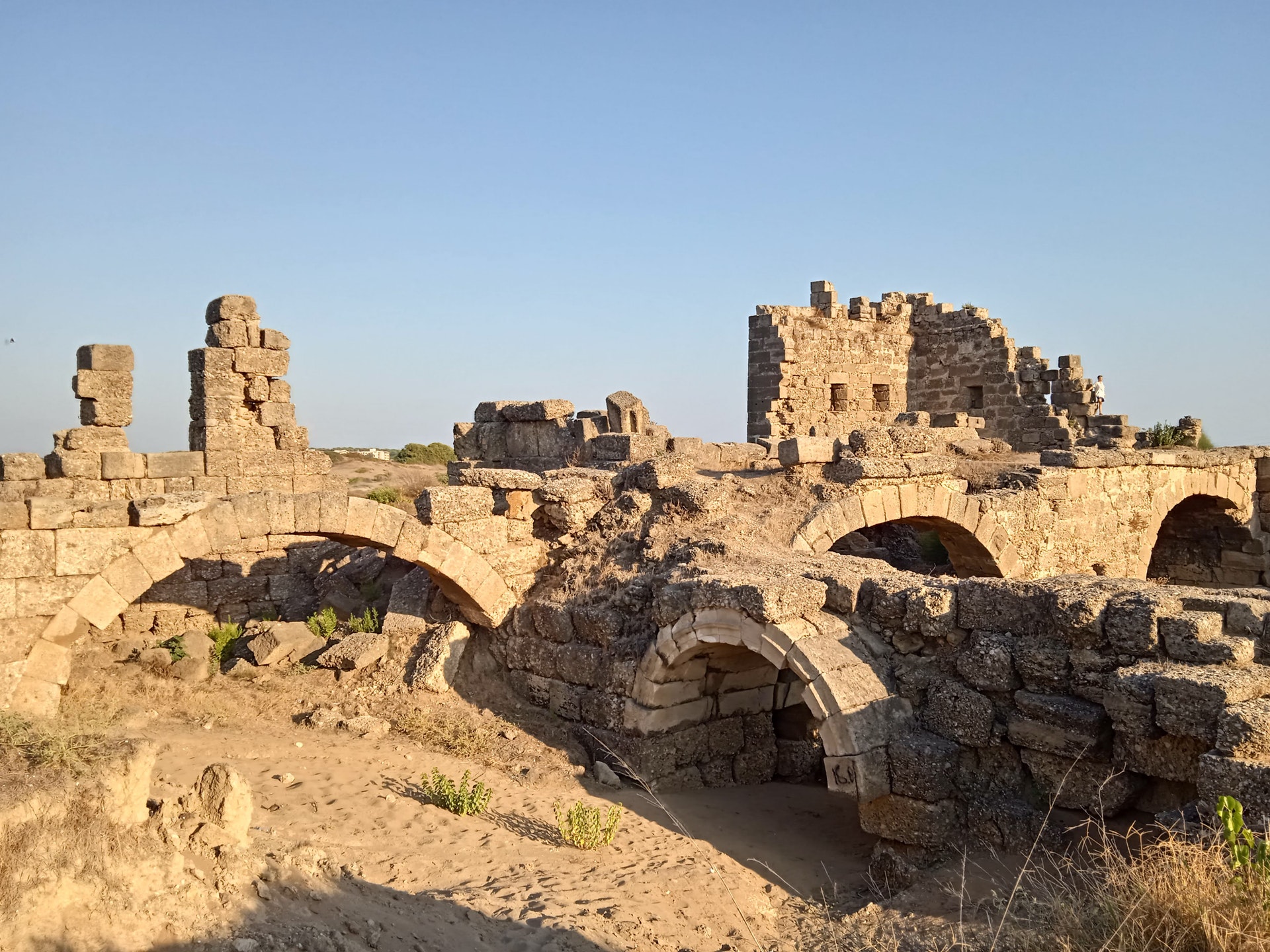 The Book of Nehemiah
Ch. 2 – The Work Begins
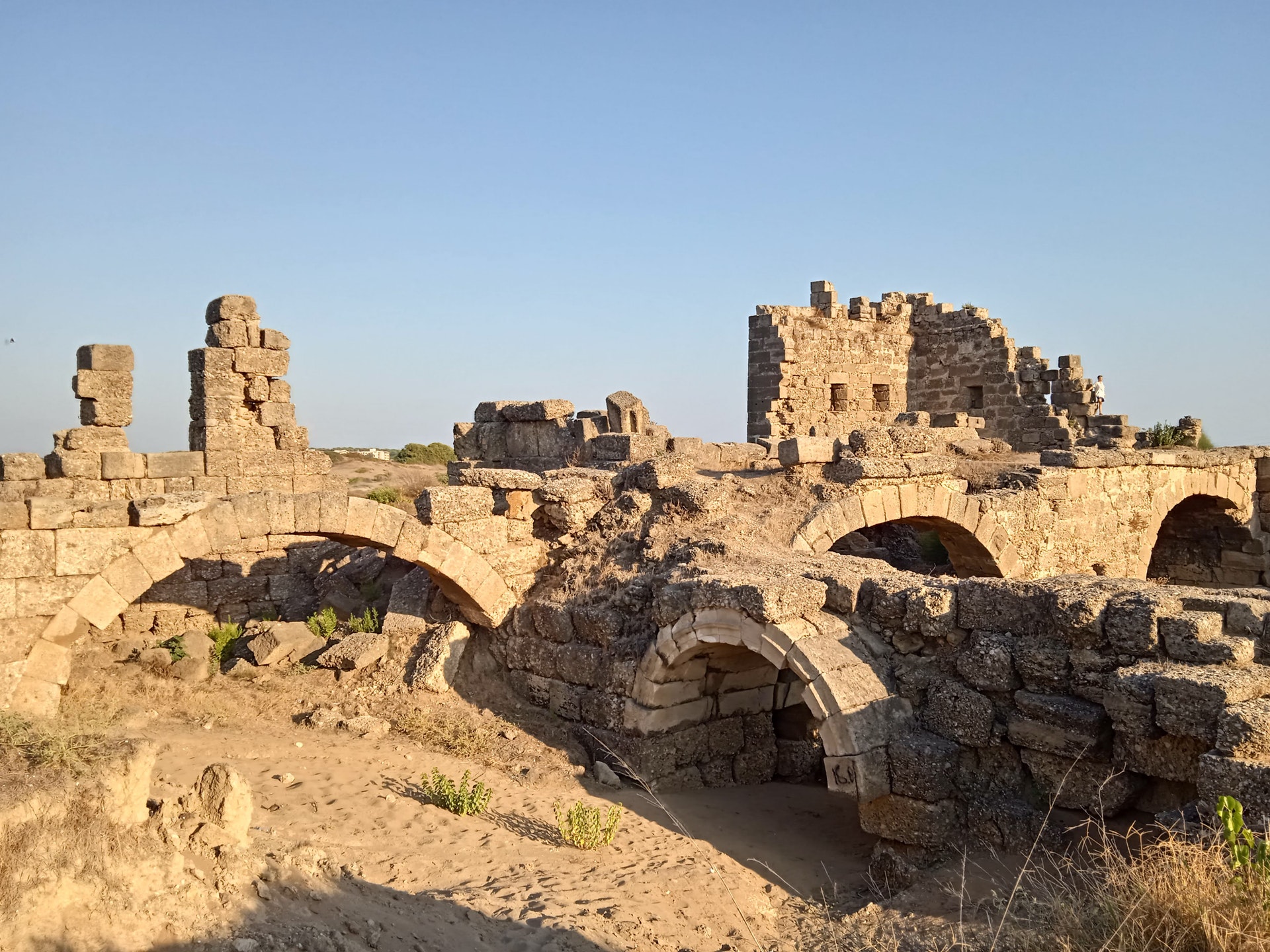 The Book of Nehemiah
Ch. 2 – The Work Begins
Ch. 3 – The Work Organized
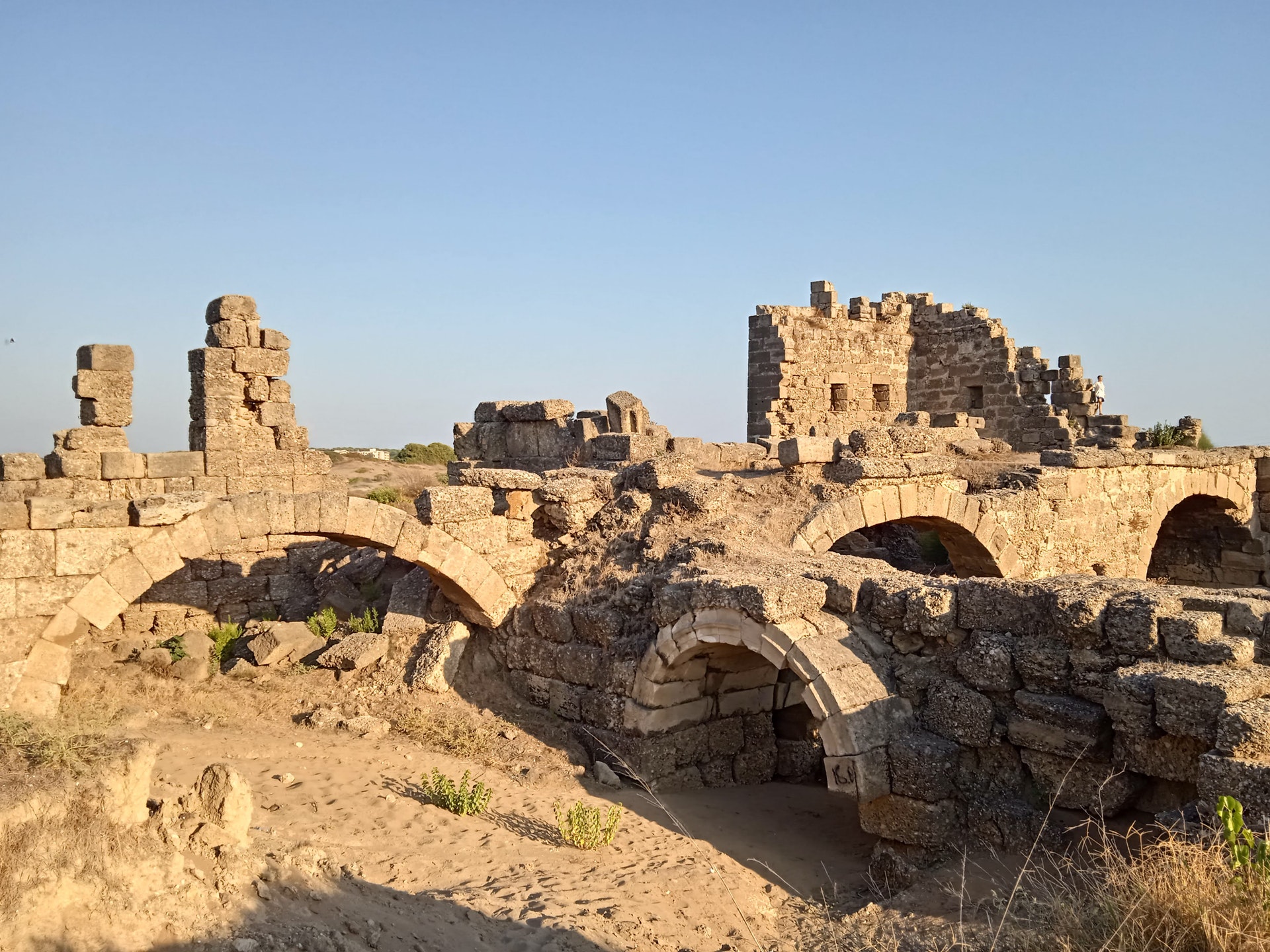 The Book of Nehemiah
Ch. 2 – The Work Begins
Ch. 3 – The Work Organized
Ch. 4 – The Work Opposed
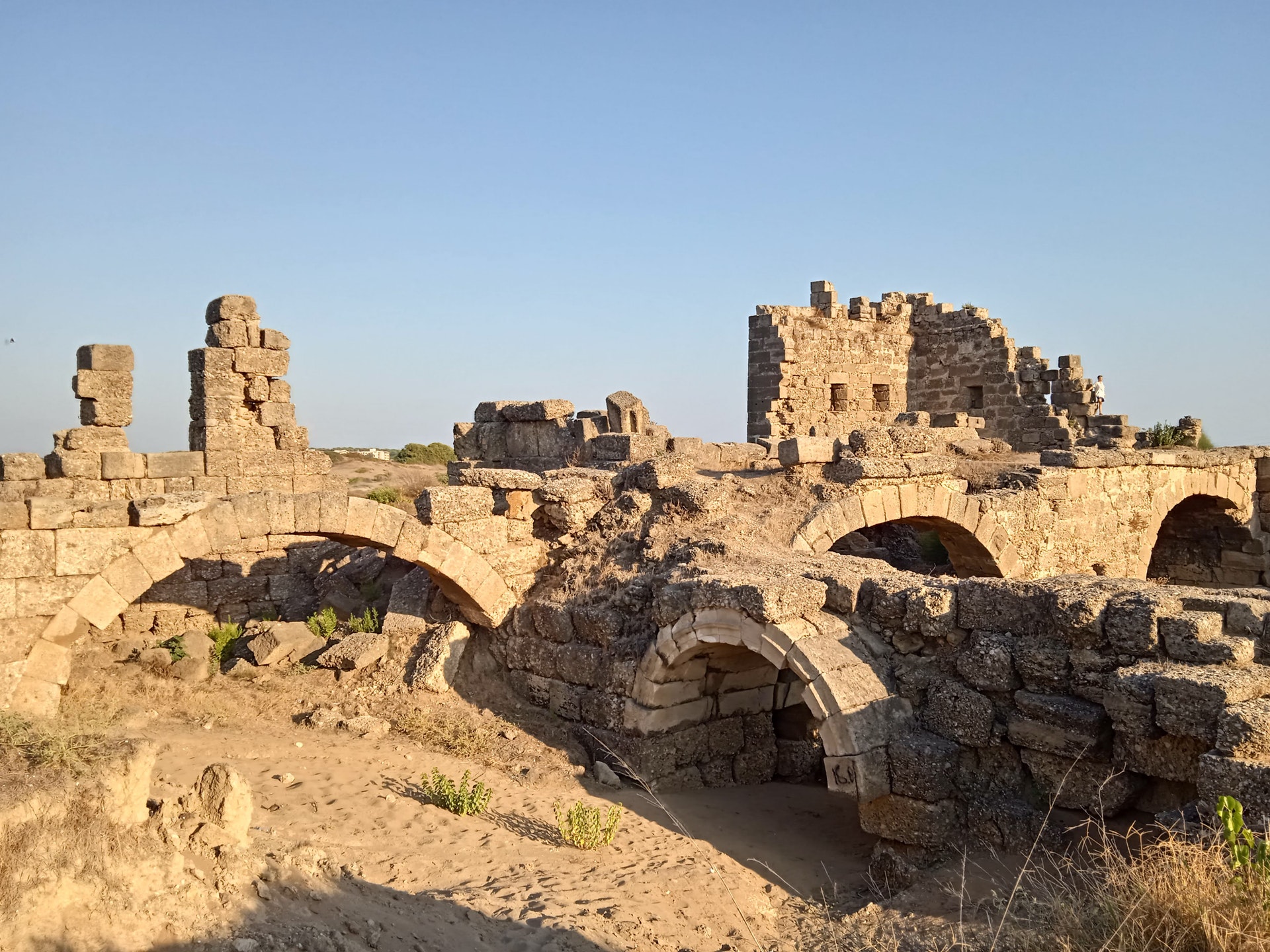 Rebuilding Needs Active Leaders
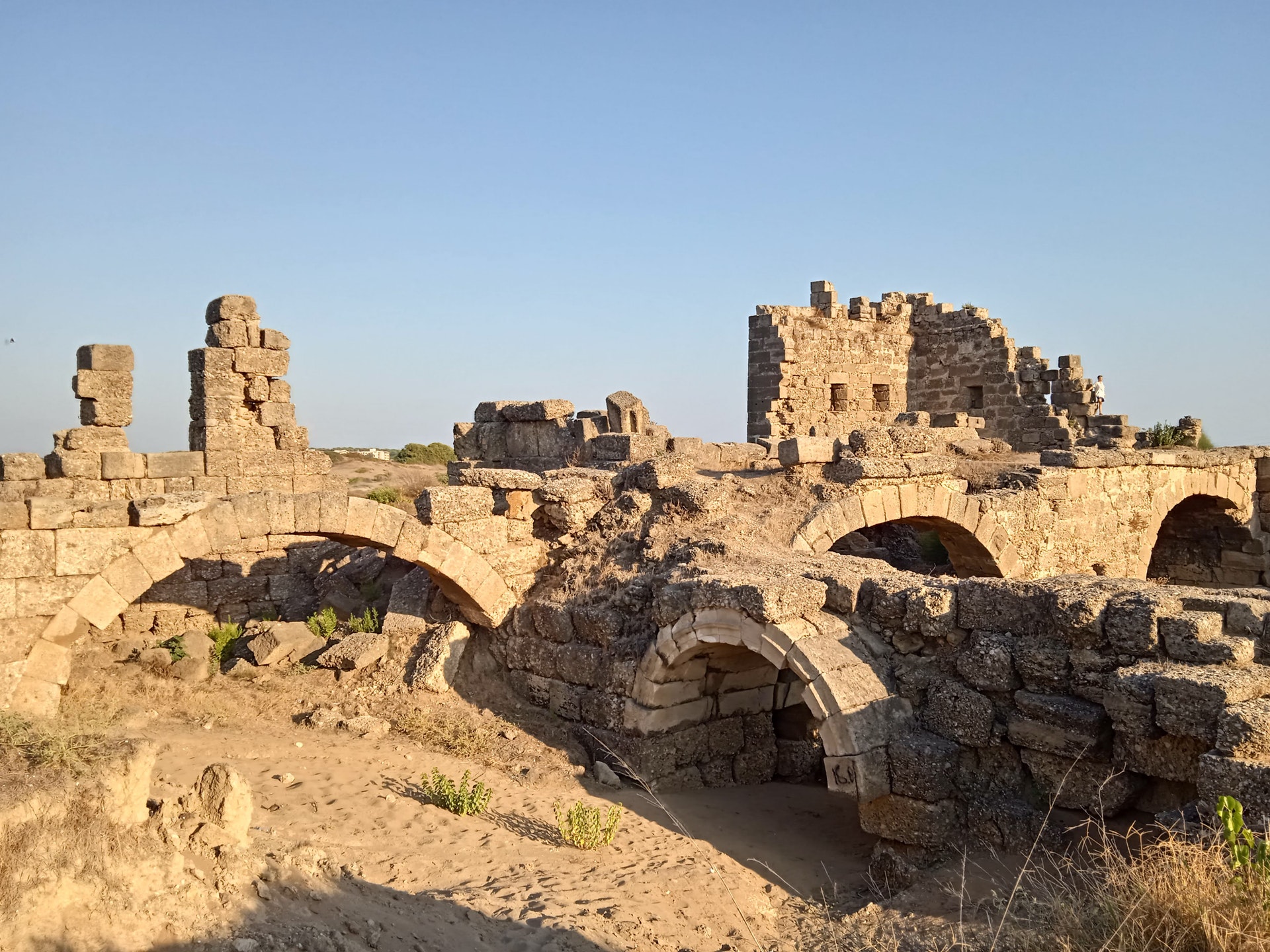 Rebuilding Needs Active Leaders
4:1-3 - The Work Opposed
Condescending Words
Mocking Words
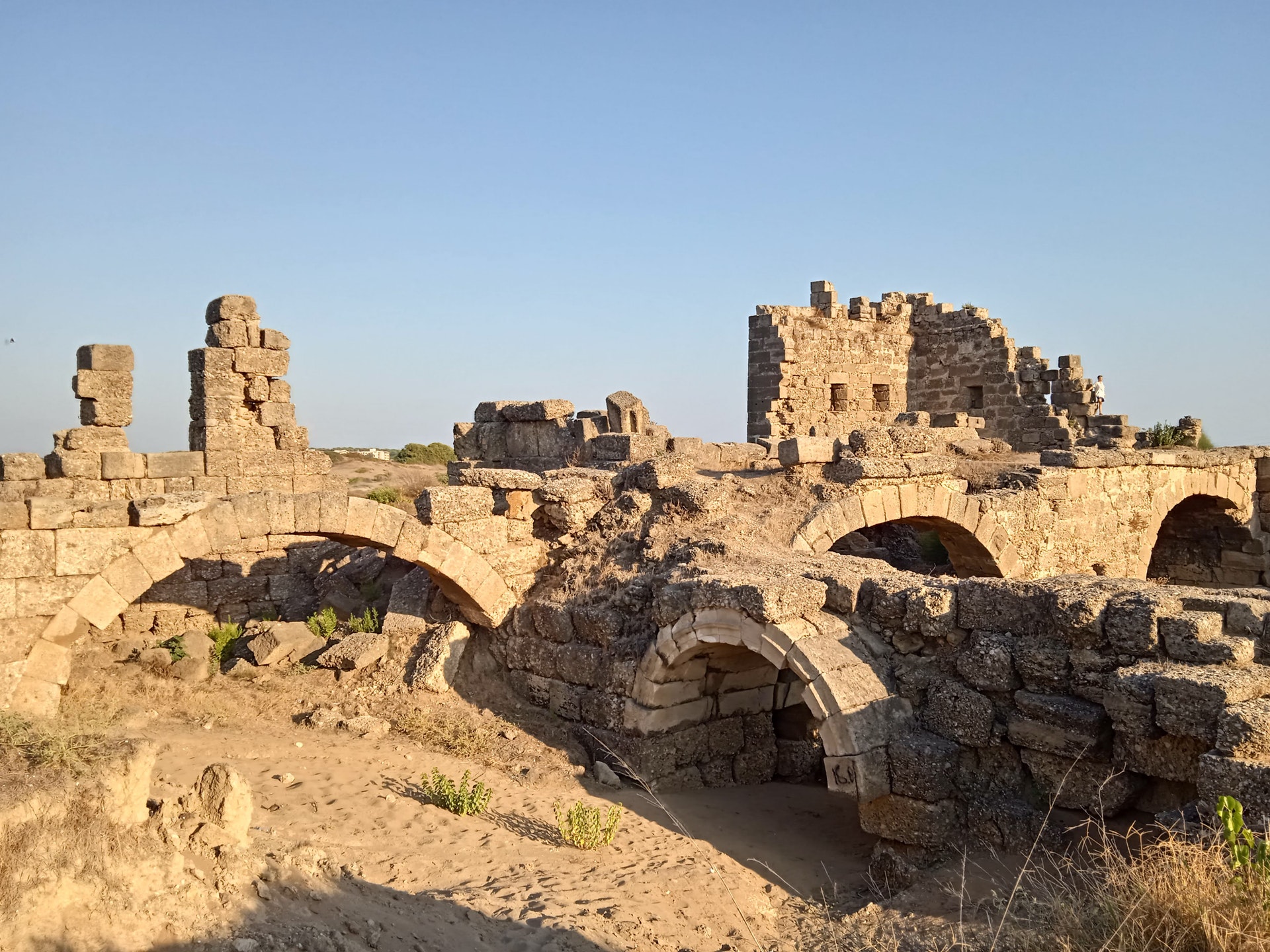 “Sticks and stones may break my bones, but words can also hurt me.
Stones and sticks break only skin, while words are ghosts that haunt me.
Slant and curved the word-swords fall, it pierces and sticks inside me.
Bats and bricks may ache through bones, but words can mortify me.
Pain from words has left its’ scar, on mind and hear that’s tender.
Cuts and bruises have not healed, it’s words that I remember.”
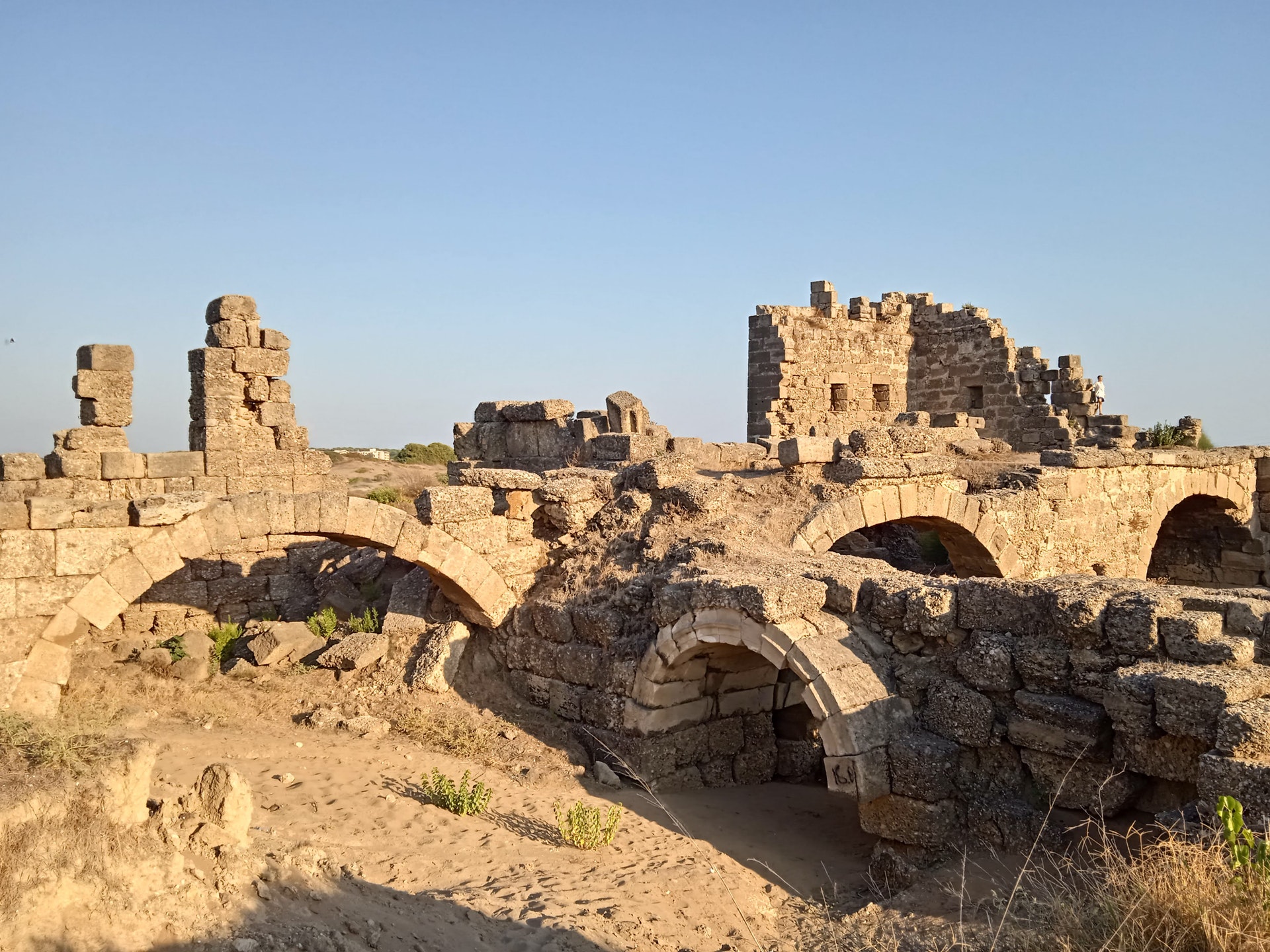 Nehemiah
Prayed
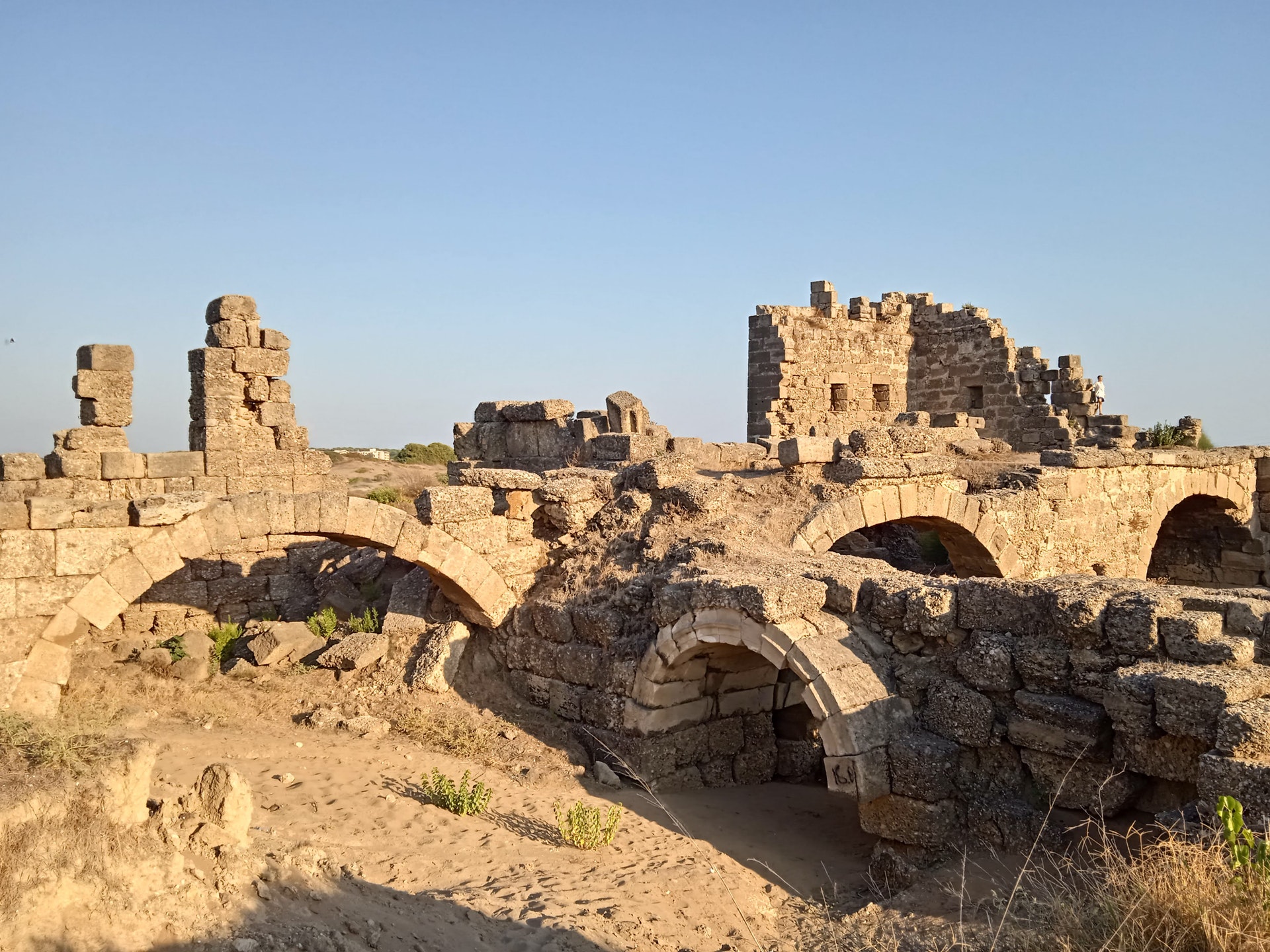 Nehemiah Prayed
Neh. 4:4-5
Influenced others to Pray (4:9)
2 Thess. 1:11
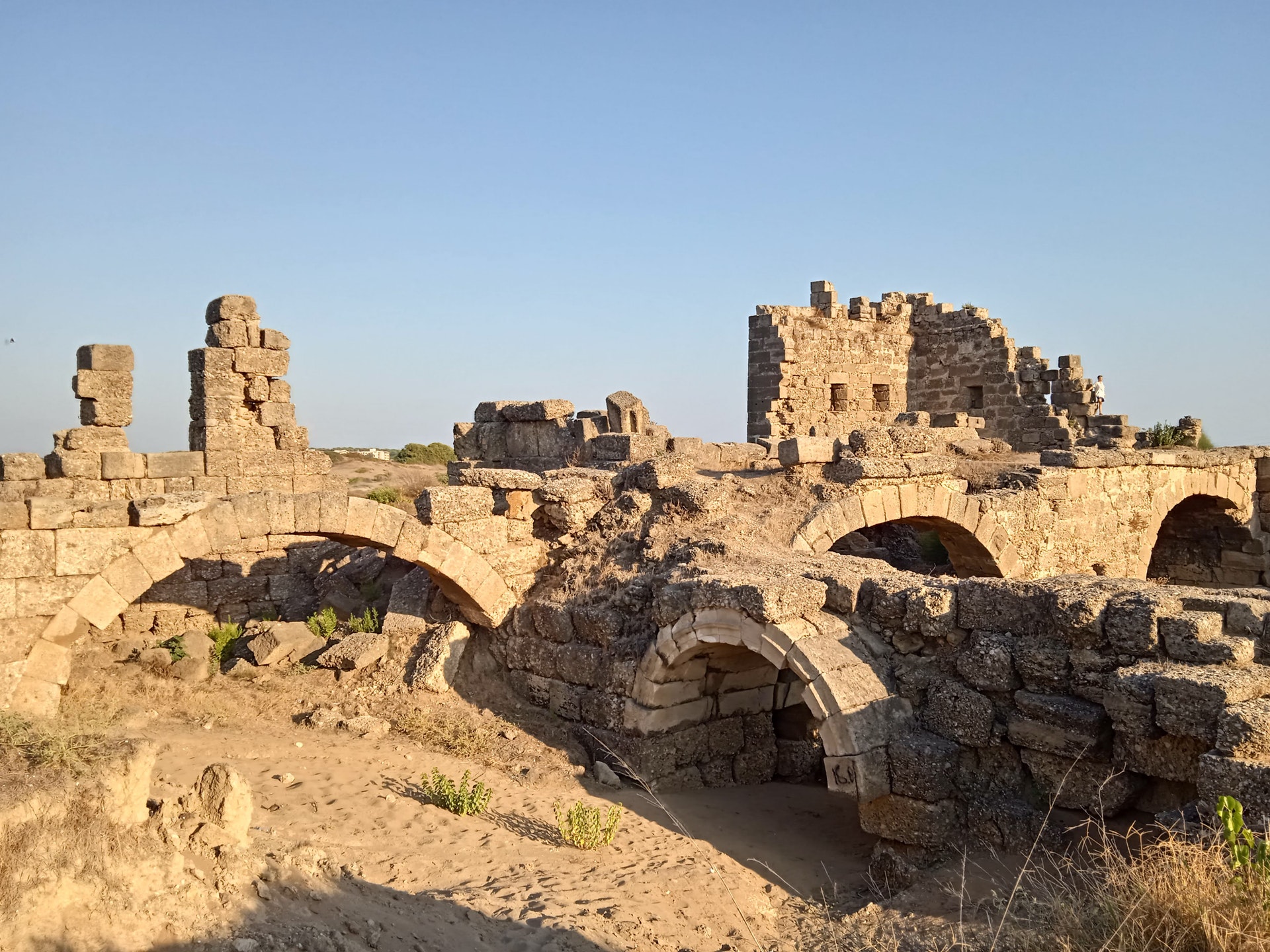 Nehemiah
Prayed
Worked
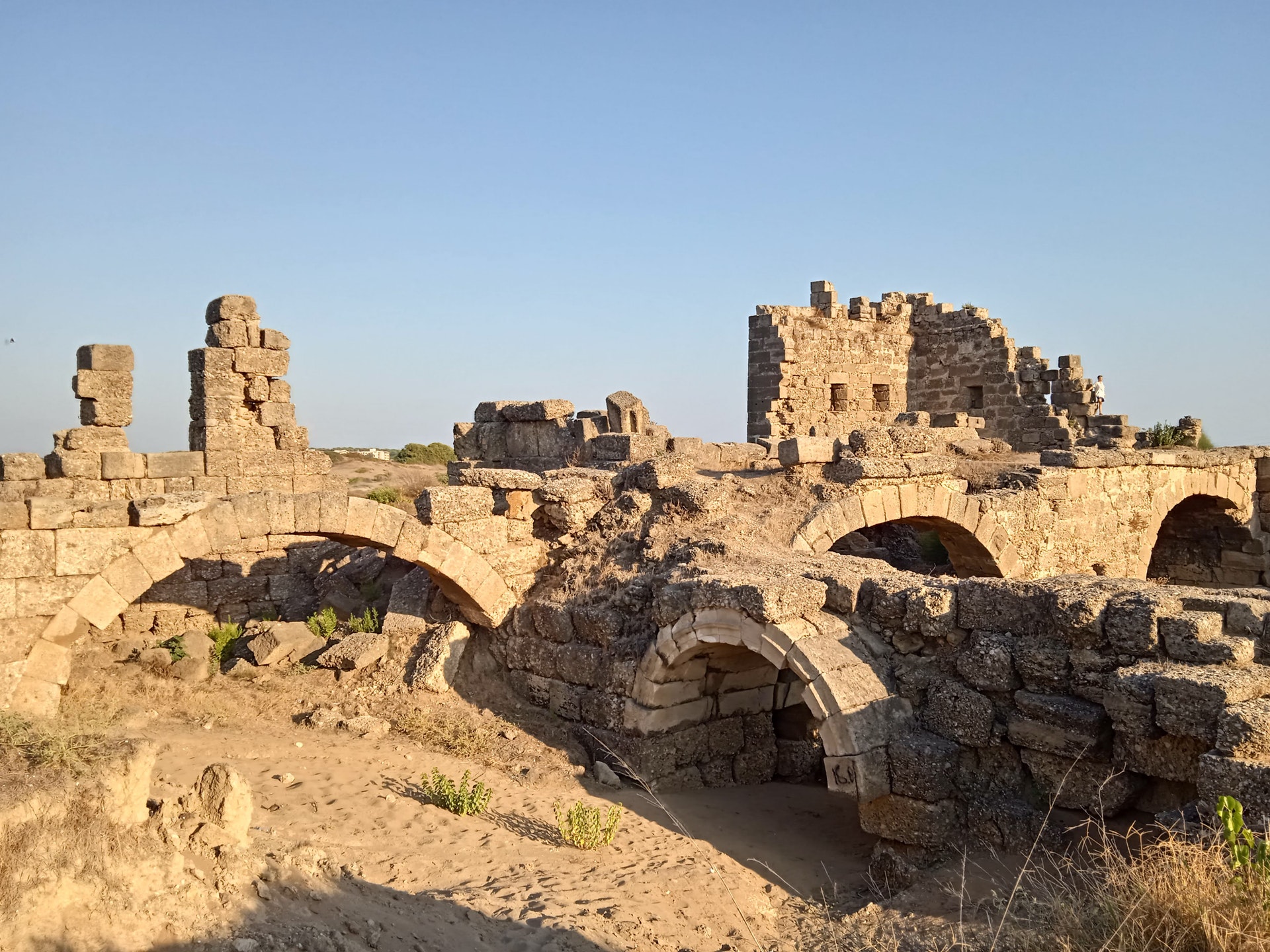 Nehemiah Worked
Neh. 4:6 – “WE”
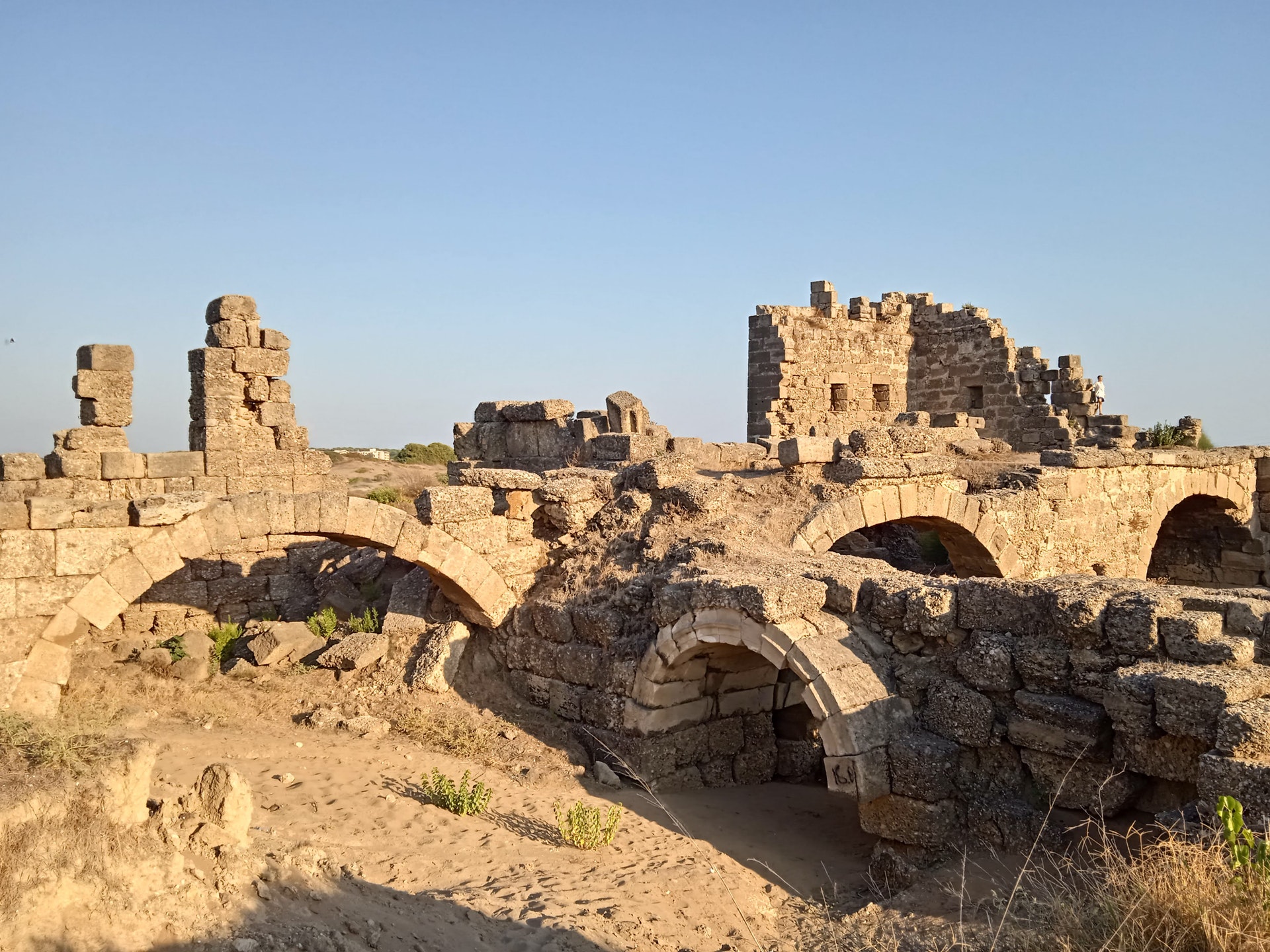 Nehemiah Worked
Neh. 4:6 – “WE”
“fellow worker (s)”
Rom. 16:3, 9, 21, 2 Cor. 8:23, Phili. 2:25, 4:3
1 Cor. 3:9, 15:58 – 3 Jn. 8
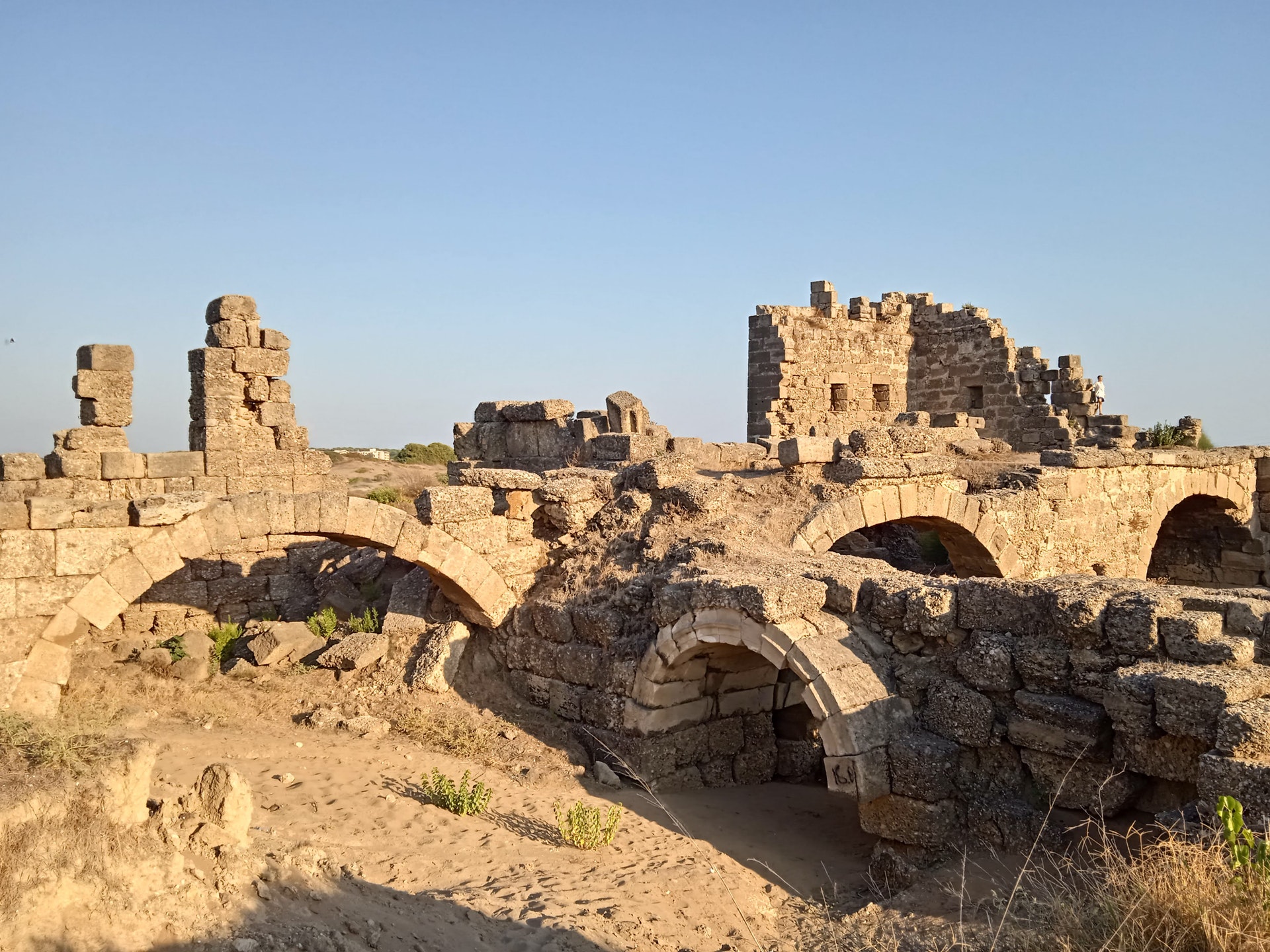 Nehemiah
Prayed
Worked
Kept Watch
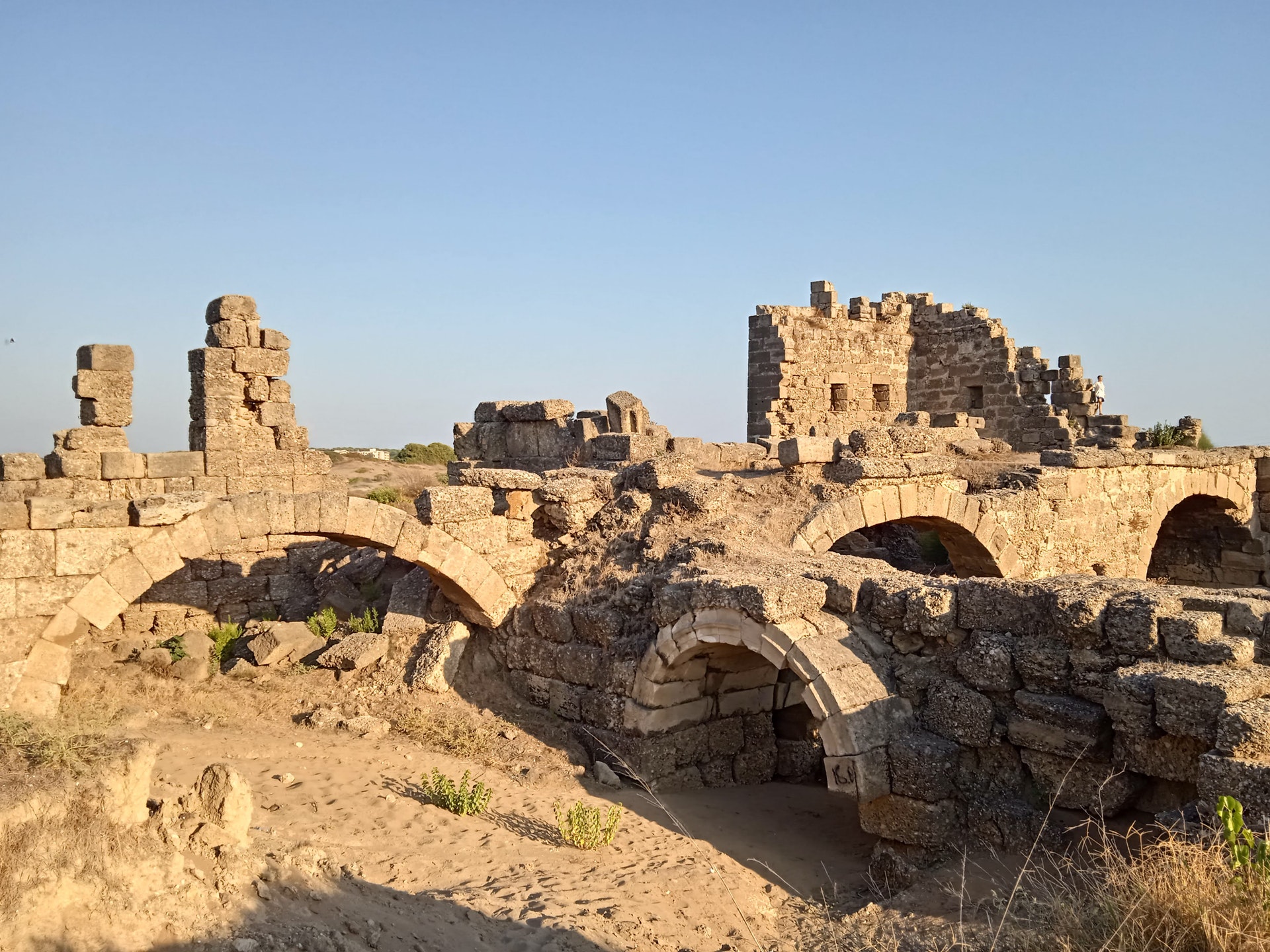 Nehemiah Kept Watch
Neh. 4:7-9 – “we set a watch”
Mk. 13:9
Heb. 13:17
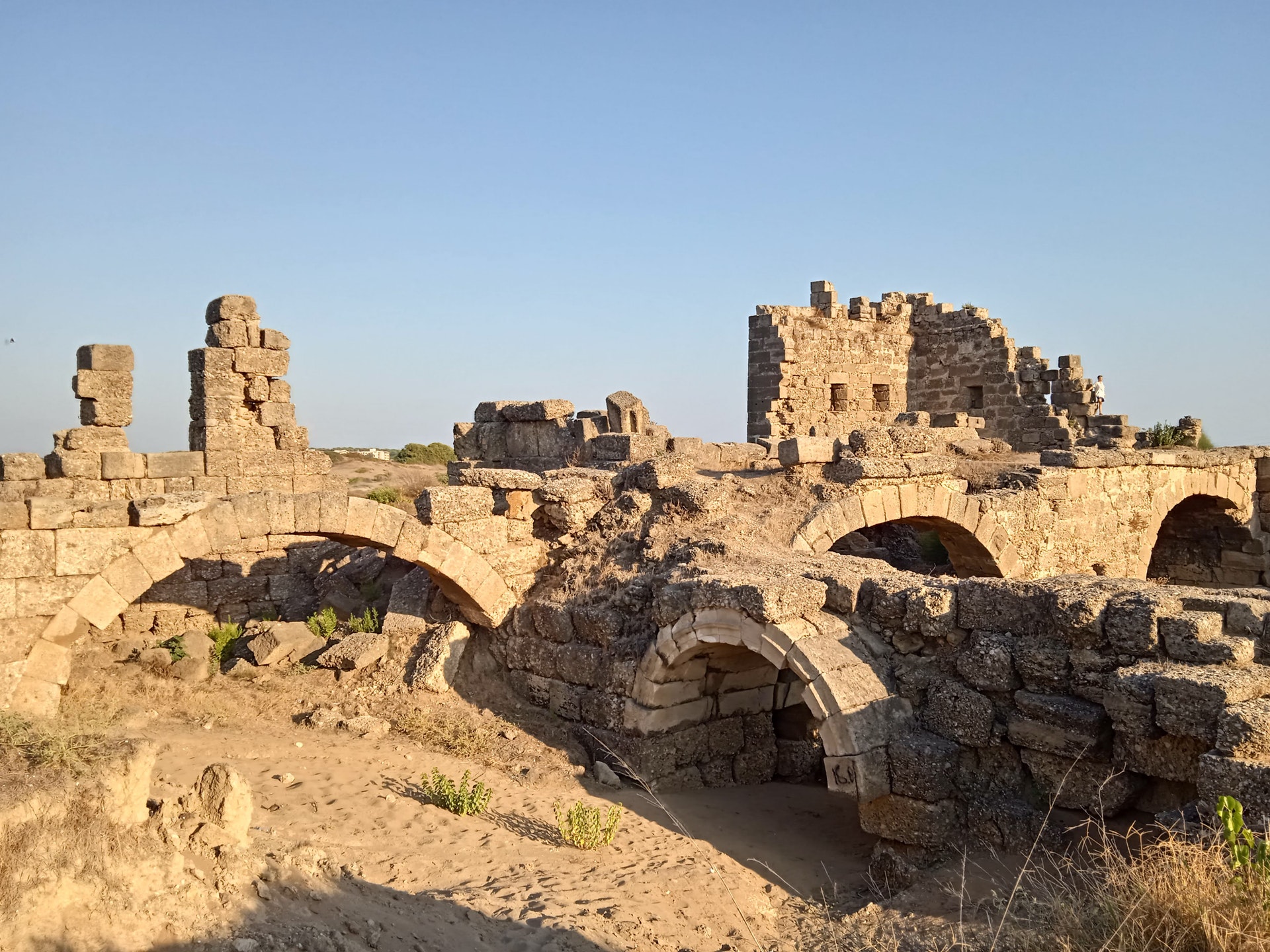 Nehemiah
Prayed
Worked
Kept Watch
Listened
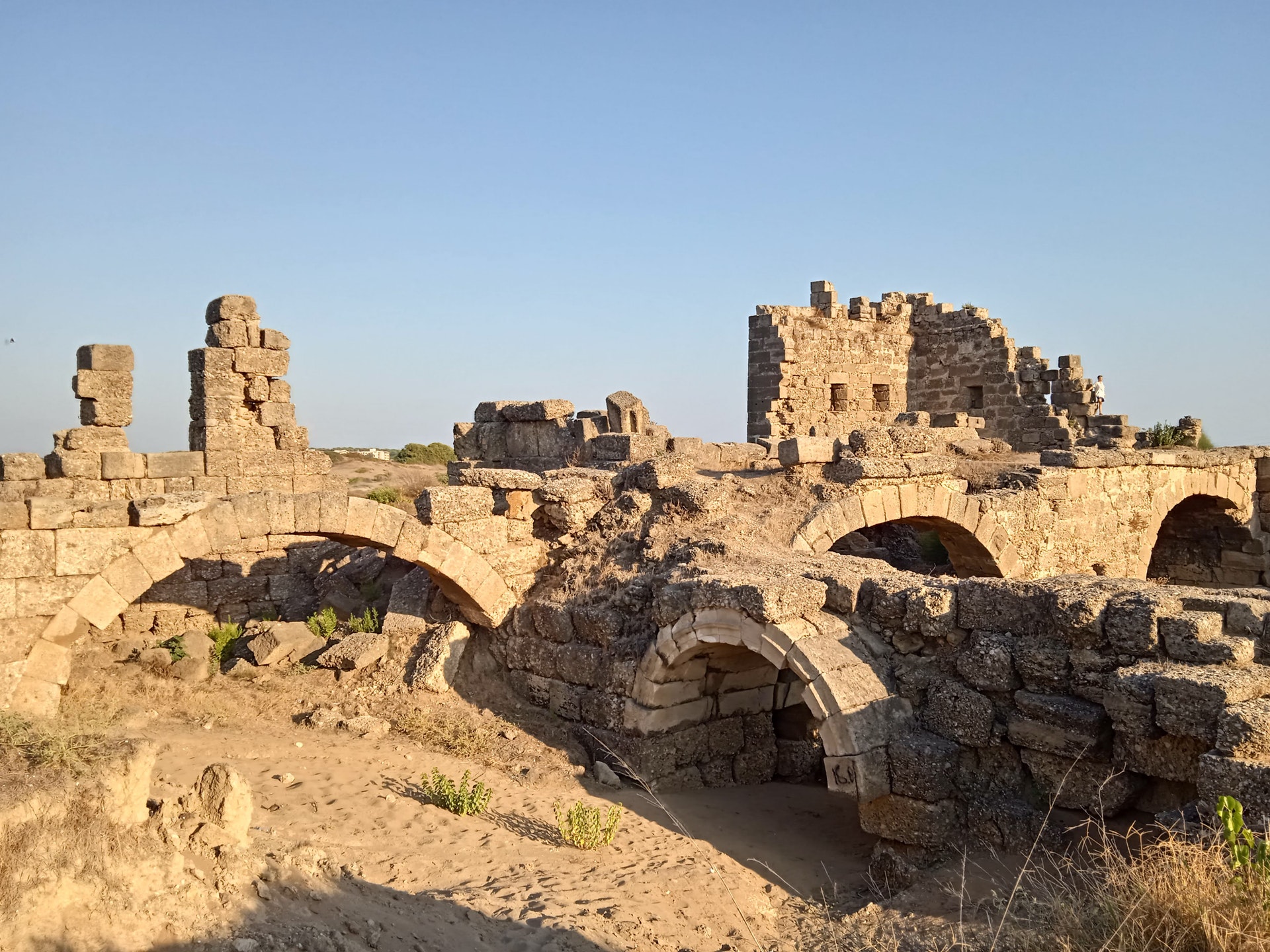 Nehemiah Listened
Neh. 4:10-12
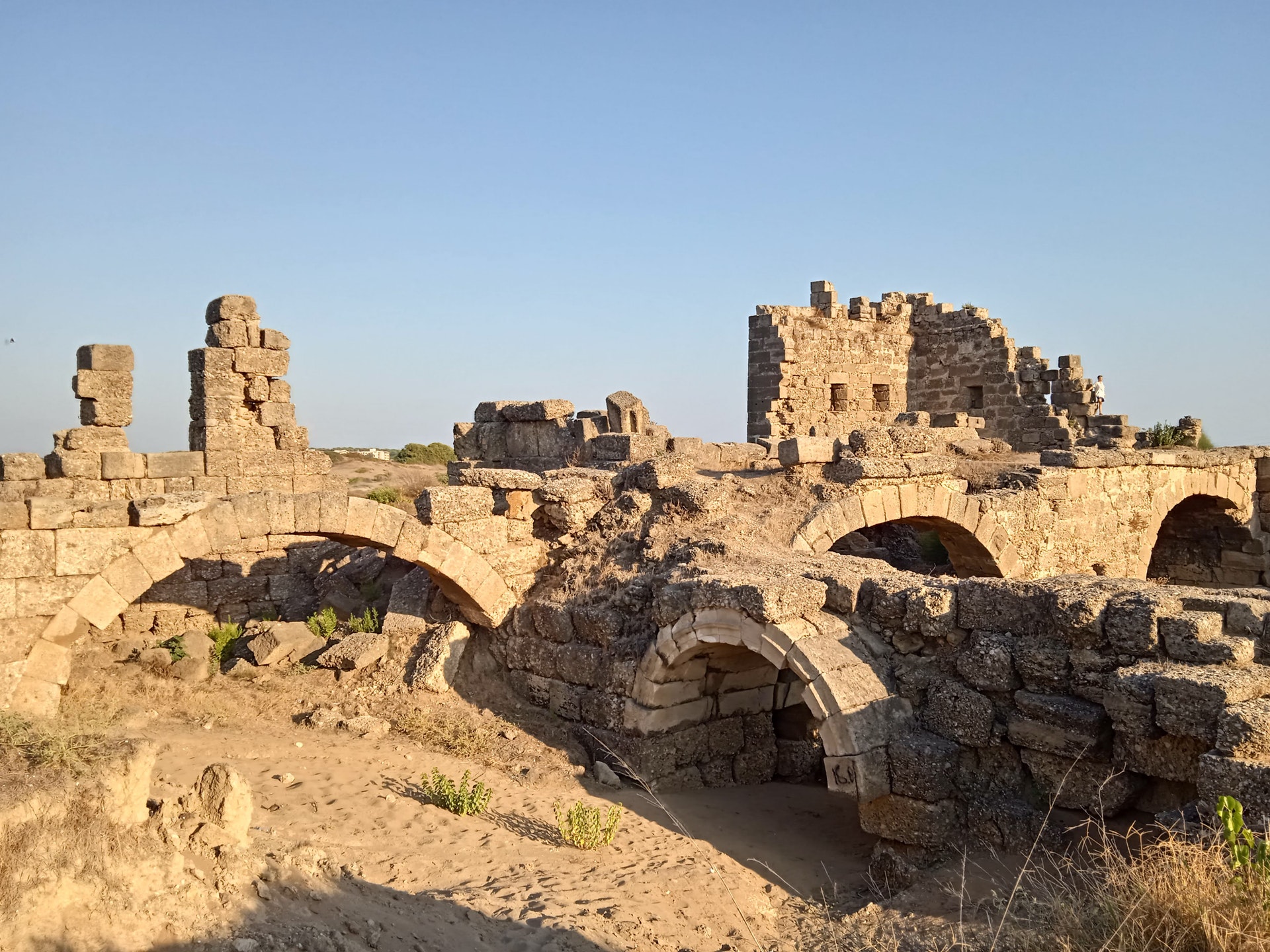 Nehemiah Listened
Neh. 4:10-12
They Lost their…
Vision (v. 10)
Strength (v. 10)
Confidence (v. 10)
Security (v. 11-12)
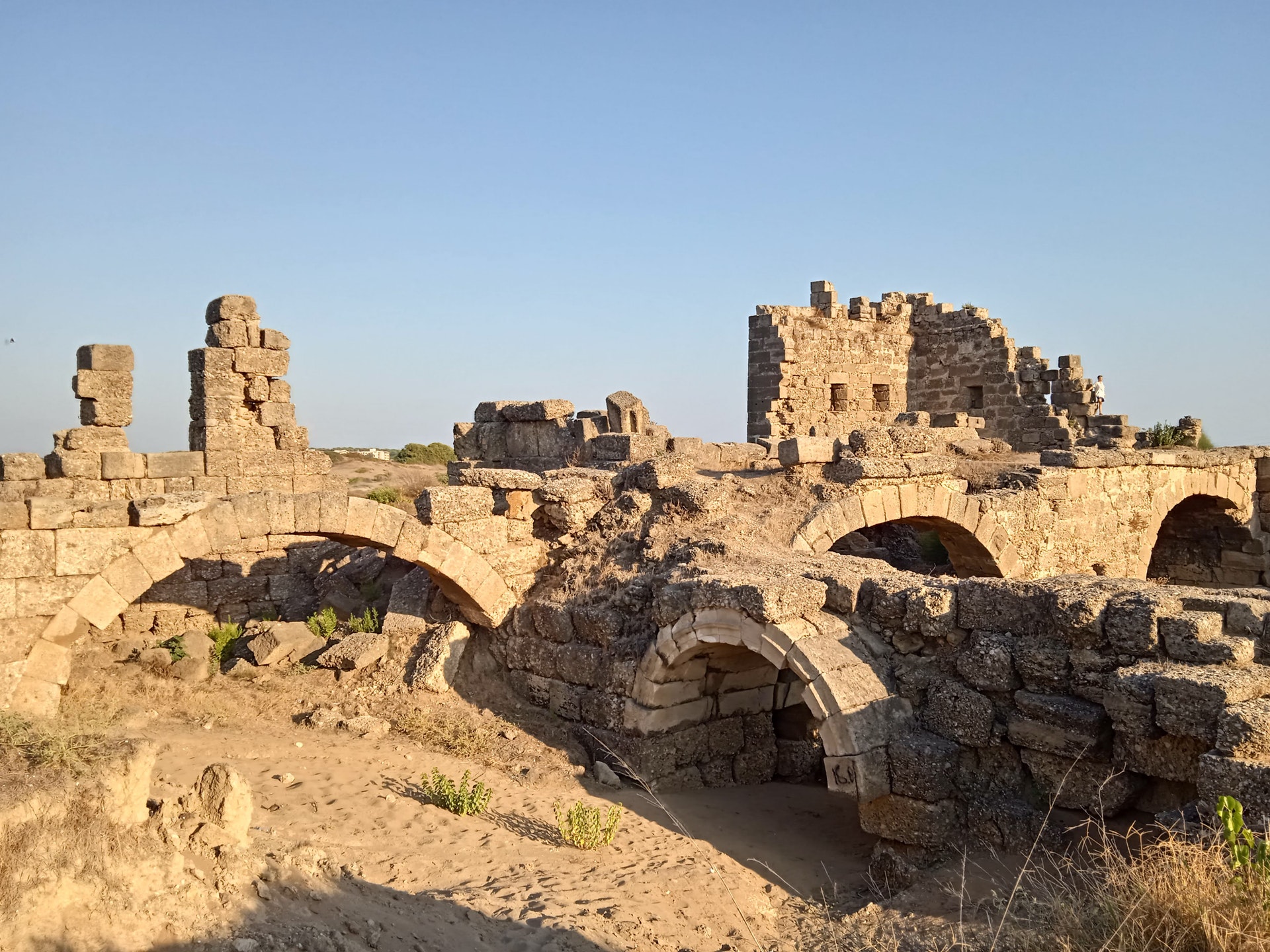 Nehemiah
Prayed
Worked
Kept Watch
Listened
Provided Solutions
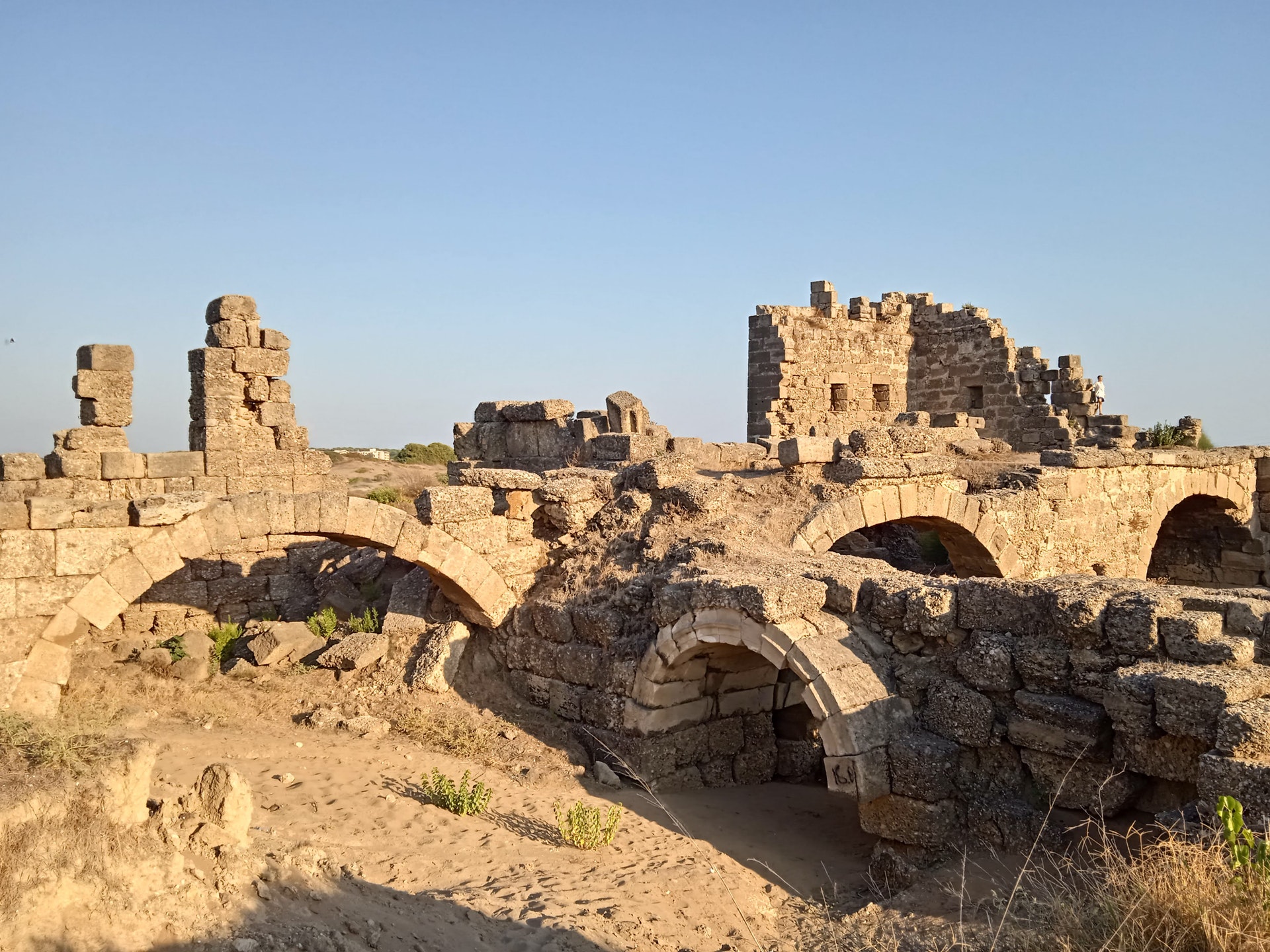 Nehemiah Provided Solutions
Neh. 4:13
“I” = Nehemiah himself
“positioned” and “set”
“with their swords, their spears,
and their bows.”
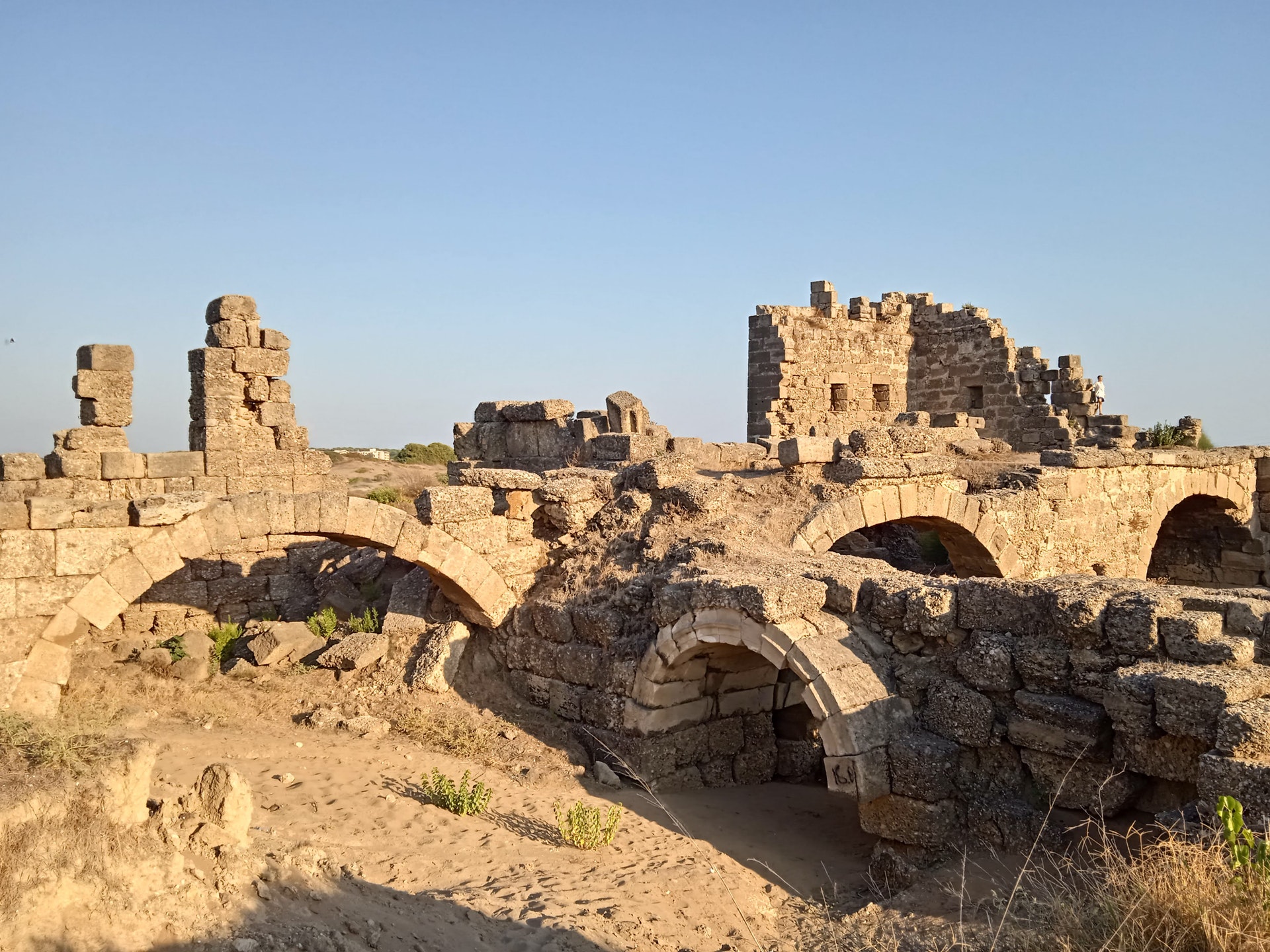 Nehemiah Provided Solutions
Neh. 4:13
Nehemiah Gave Each Family…
A Place To Defend
Weapons To Defend
Neh. 4:21
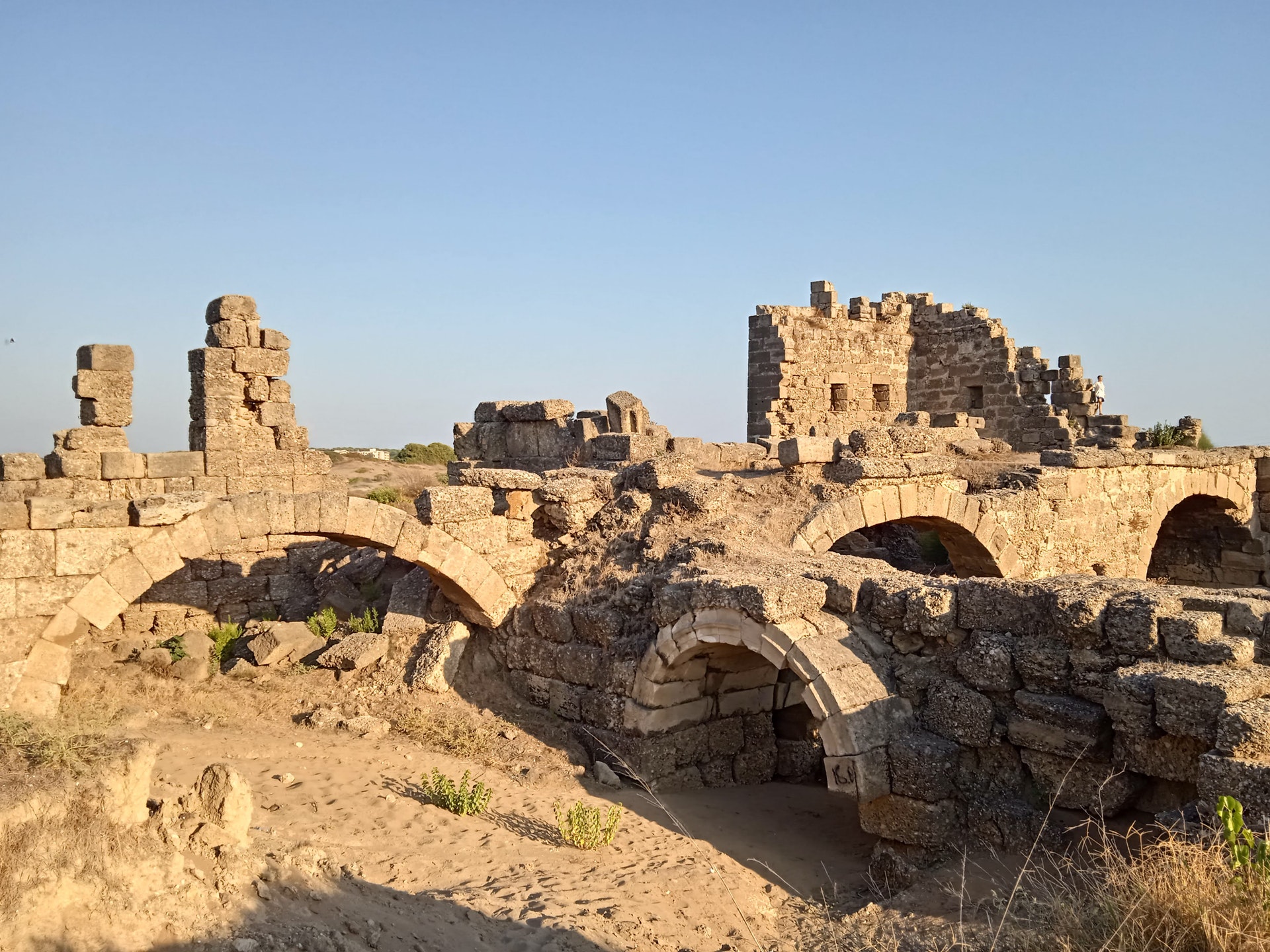 Nehemiah
Prayed
Worked
Kept Watch
Listened
Provided Solutions
Encouraged
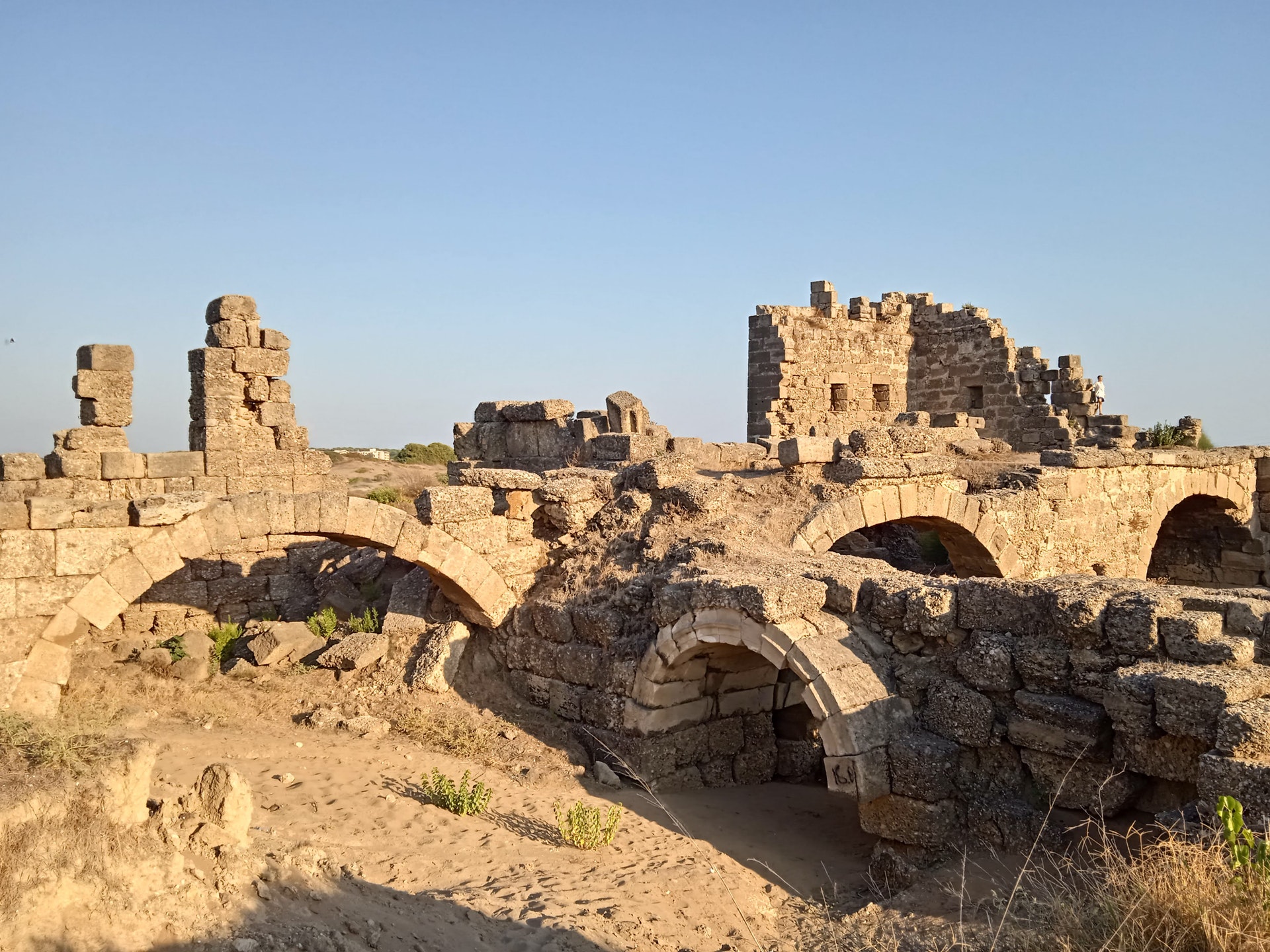 Nehemiah Encouraged
Neh. 4:14
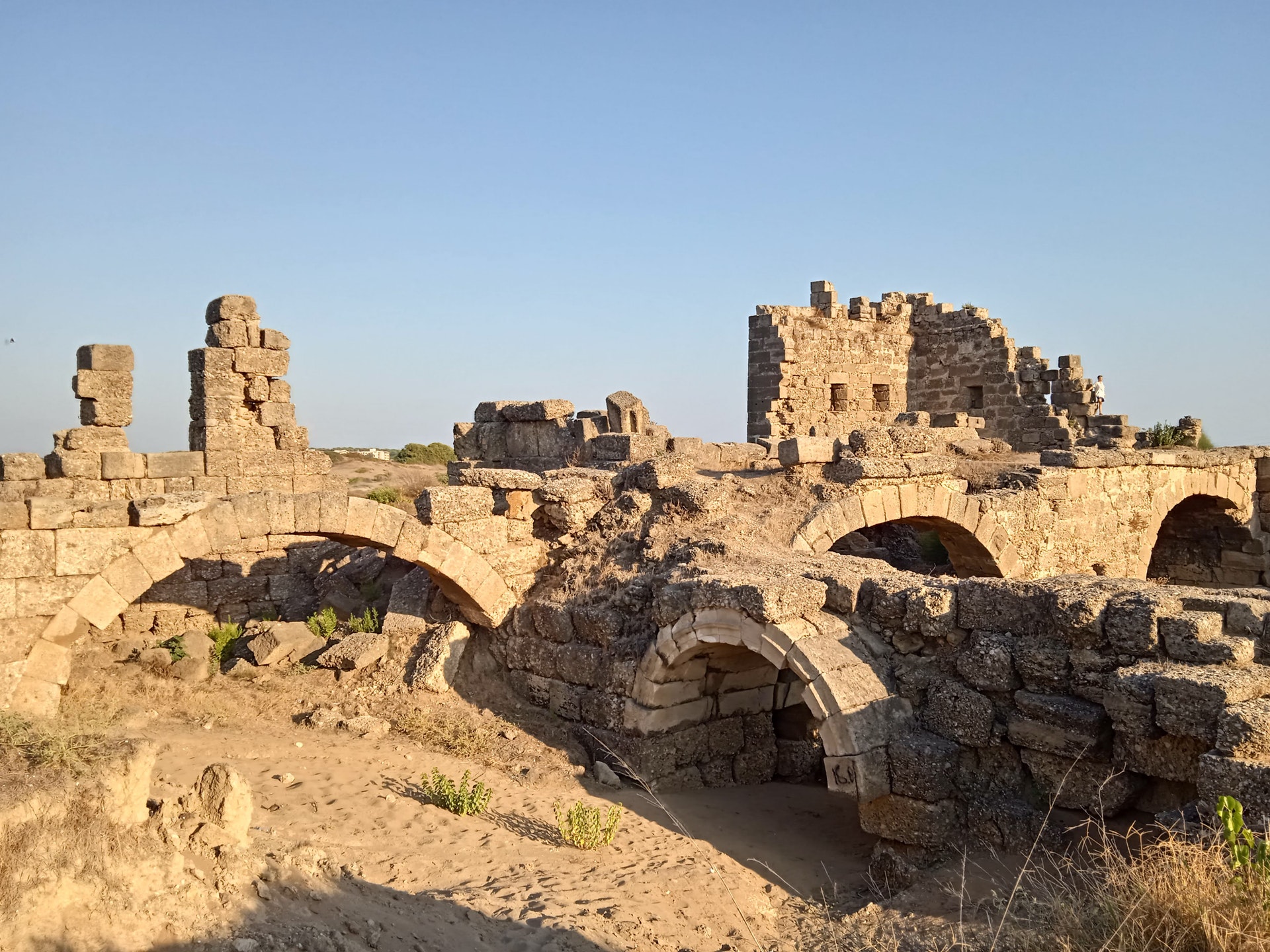 Nehemiah Encouraged
Neh. 4:14
Nehemiah Spoke To:
The Nobles
The Other Leaders
The Rest of the People
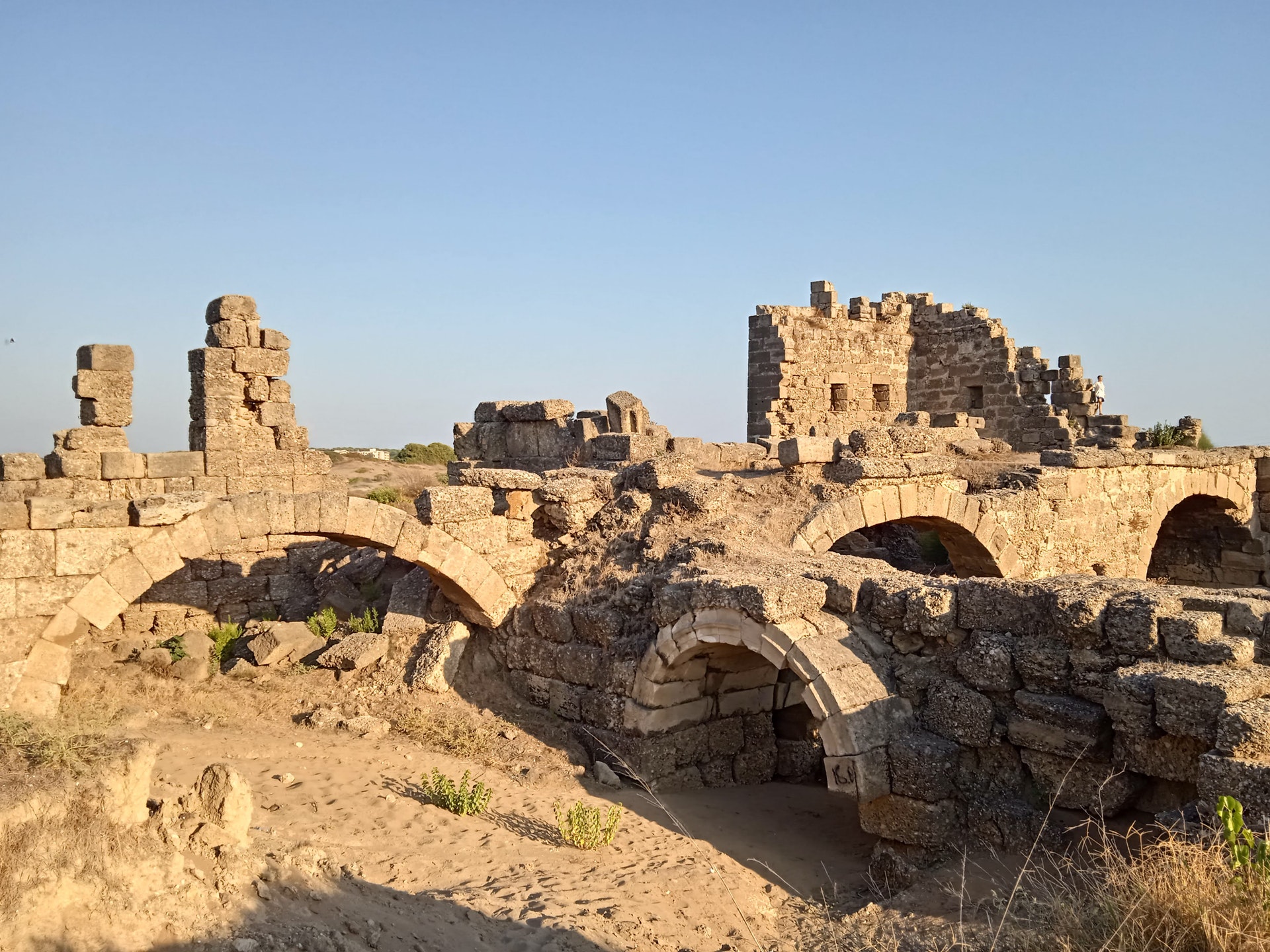 Nehemiah Encouraged
Neh. 4:14
Nehemiah Recalled To Their Minds:
The Lord
The People of God
Their Families
Their Houses
Acts 4:36, 11:23
Songs of Praise To God
The Lord’s Supper
Acts 20:7
Closing Prayer
Songs of Praise To God
RESTOREREBUILDRENEW
Wednesday
Worship/Classes @ 6:30 pm
IN 2022
WHEELER
CHURCH
OF
CHRIST